Probleem!
Larry maakt voor zijn hobby insectenhotels met wildcamera’s erin. Omdat dit een groot succes is en hij steeds meer aanvragen krijgt van bekende en onbekende wilt hij hier zijn eigen onderneming in starten. Hij heeft alleen wat moeite met de financiën, waarmee moet hij rekening houden? Hoe krijgt hij straks een overzicht van de winst die hij maakt. Wat moet er in zijn financieel overzicht allemaal terugkomen. 

Opdracht: Maak een lijst met gegevens waarvan jij vind dat deze thuis horen in een financieel overzicht van Larry’s ondernemen.
IBS ‘De Wereld en Ik’
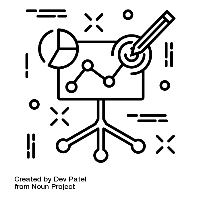 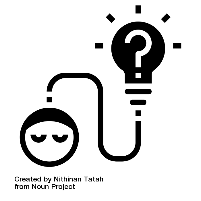 Begrippen:
Exploitatiebegroting
Exploitatieoverzicht
IBS Thema
 De nieuwe economie
 Marktverkenning
 Financieel management
De verborgen impact
 Ondernemen
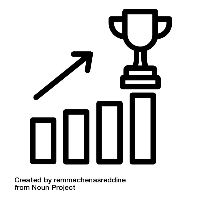 IBS Toetsing
 Kennistoets
 Ondernemingsplan
 Vlog
Financieel ManagementExploitatiebegroting en brutowinst
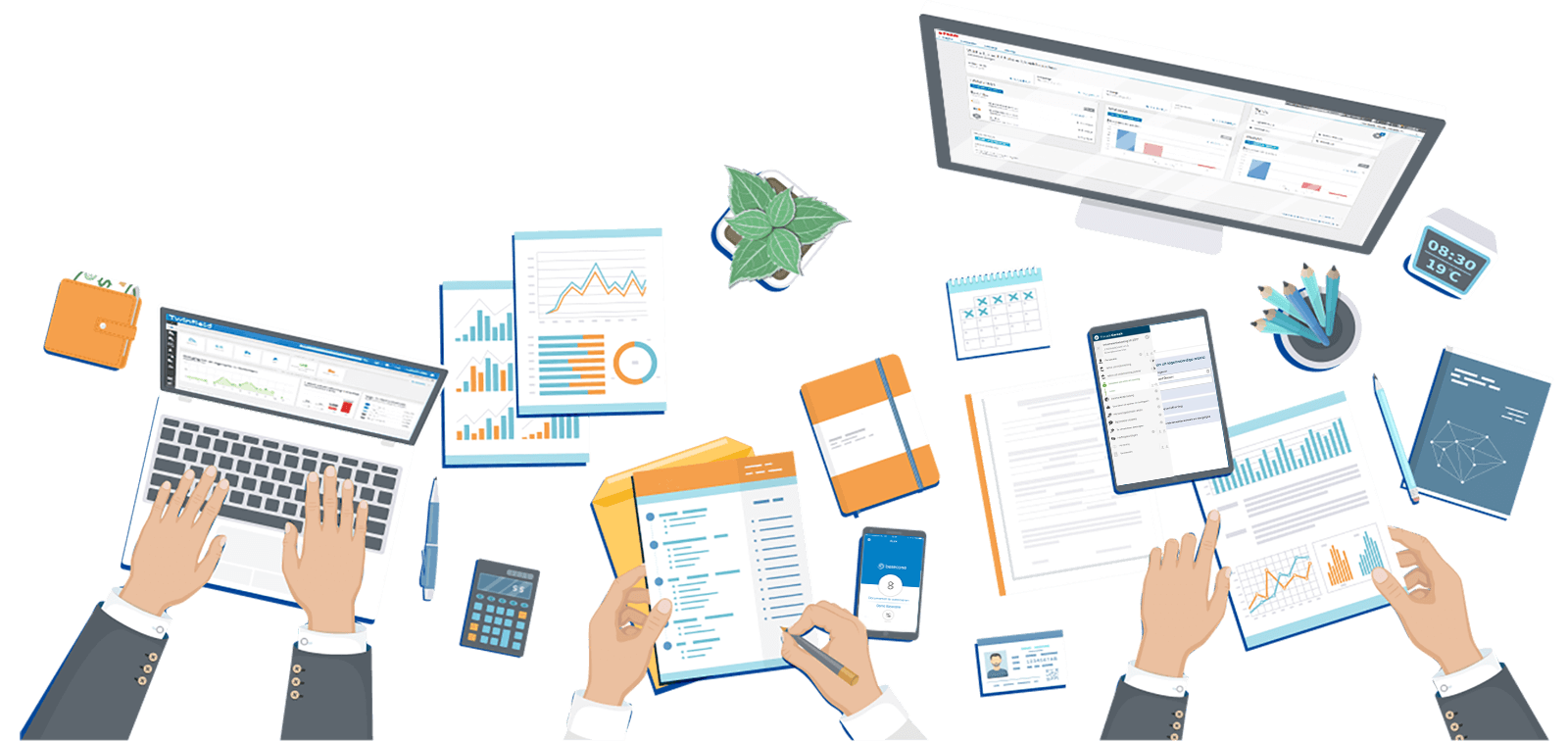 Financieel Management
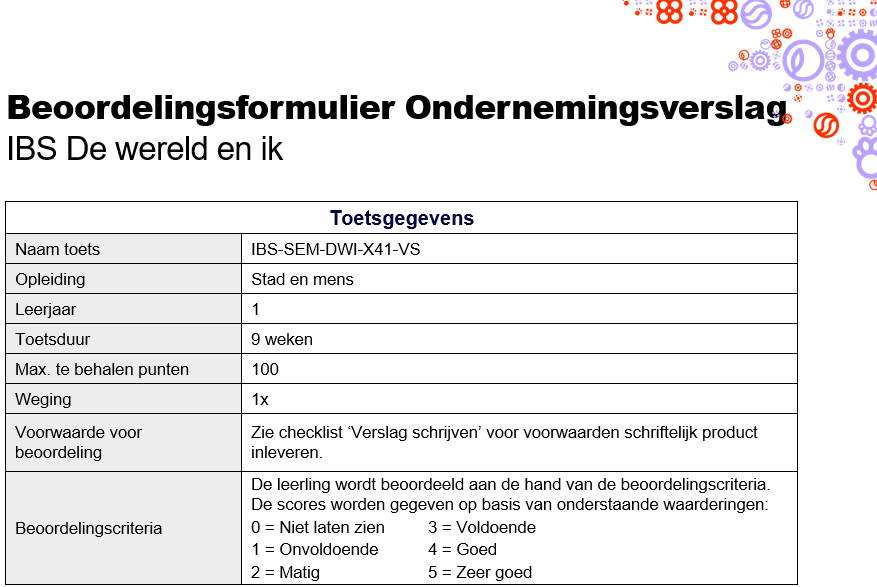 Exploitatiebegroting
Overzicht dat inzichtelijk maakt of je verlies of winst maakt (excl. btw)

Exploitatiebegroting (de komende periode) 
Exploitatieoverzicht (de afgelopen periode)
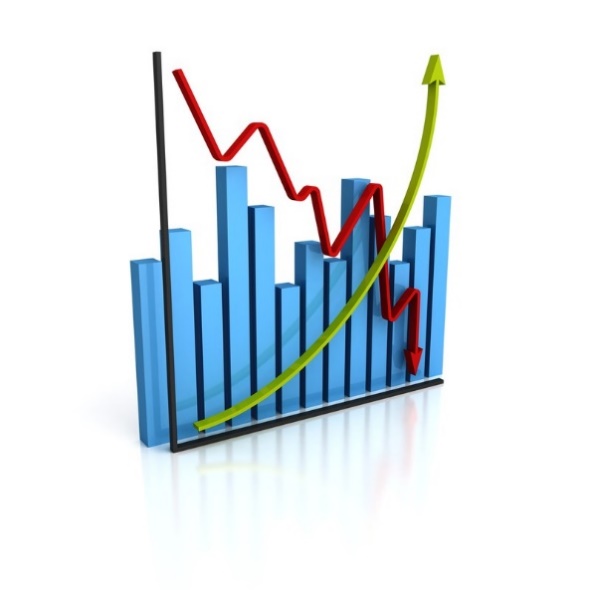 Exploitatiebegroting
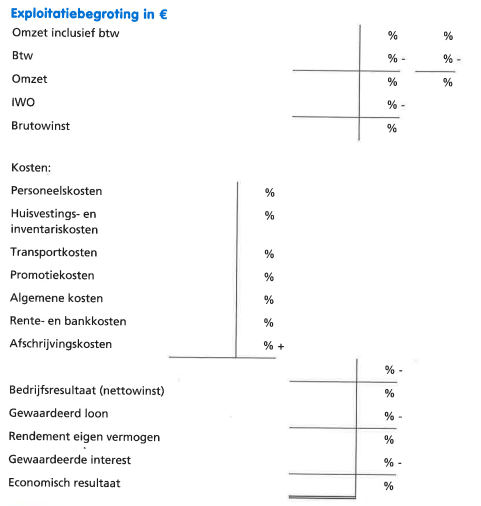 Exploitatiebegroting
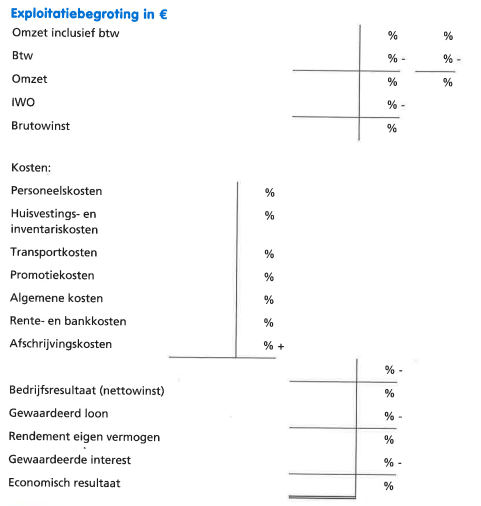 Exploitatiebegroting
Omzet = afzet x verkoopprijs
Omzet inclusief BTW (consumentenomzet)
Omzet exclusief BTW (bedrijfsomzet)
Exploitatiebegroting
Inkoopwaarde van de omzet (IWO)
IWO = afzet x inkoopprijs
IBS ‘De Wereld en Ik’
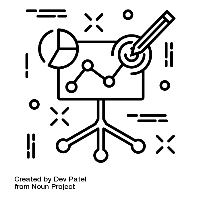 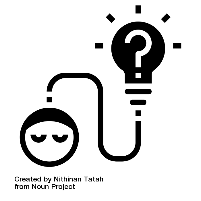 Begrippen:
Exploitatiebegroting
Exploitatieoverzicht
IBS Thema
 De nieuwe economie
 Marktverkenning
 Financieel management
De verborgen impact
 Ondernemen
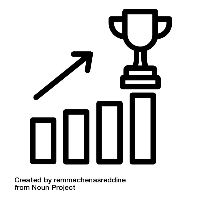 IBS Toetsing
 Kennistoets
 Ondernemingsplan
 Vlog